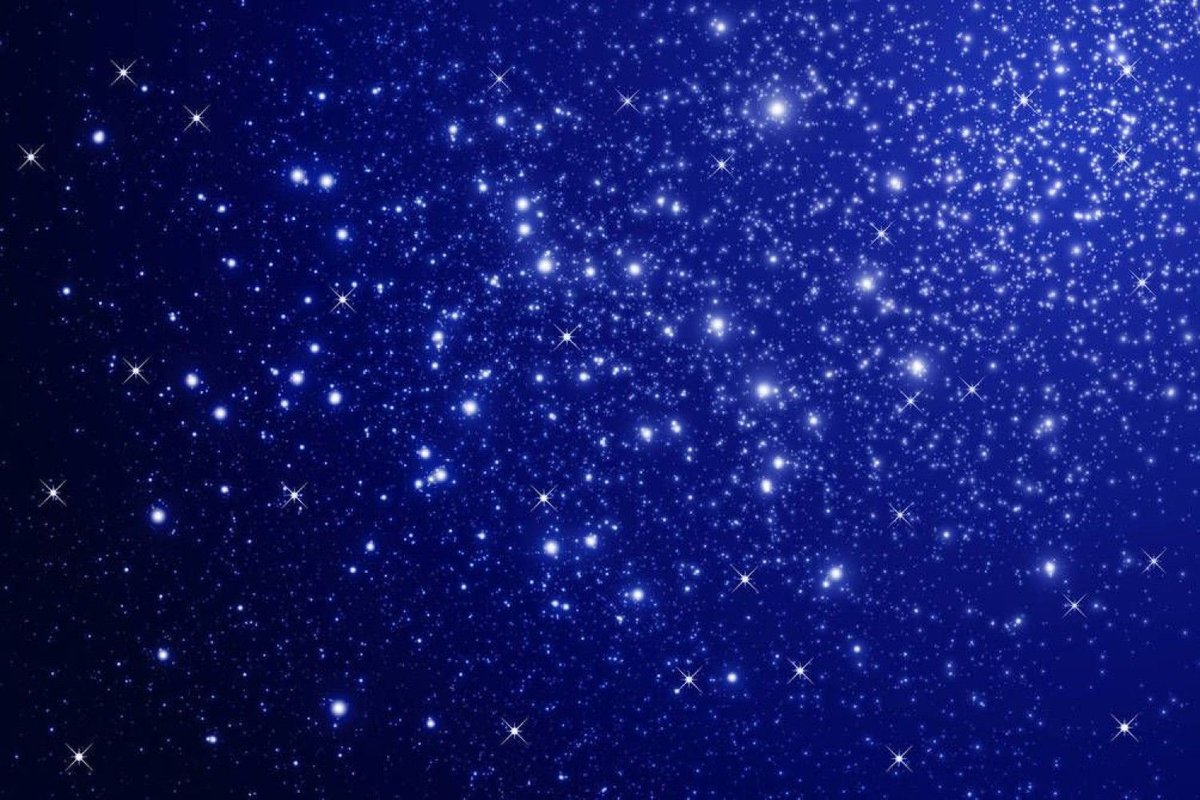 МДОУ «ДЕТСКИЙ САД «БЕРЁЗКА»
Офтальмотренажер 
«Космос»
Подготовила воспитатель: Зиновьева С.В.
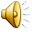 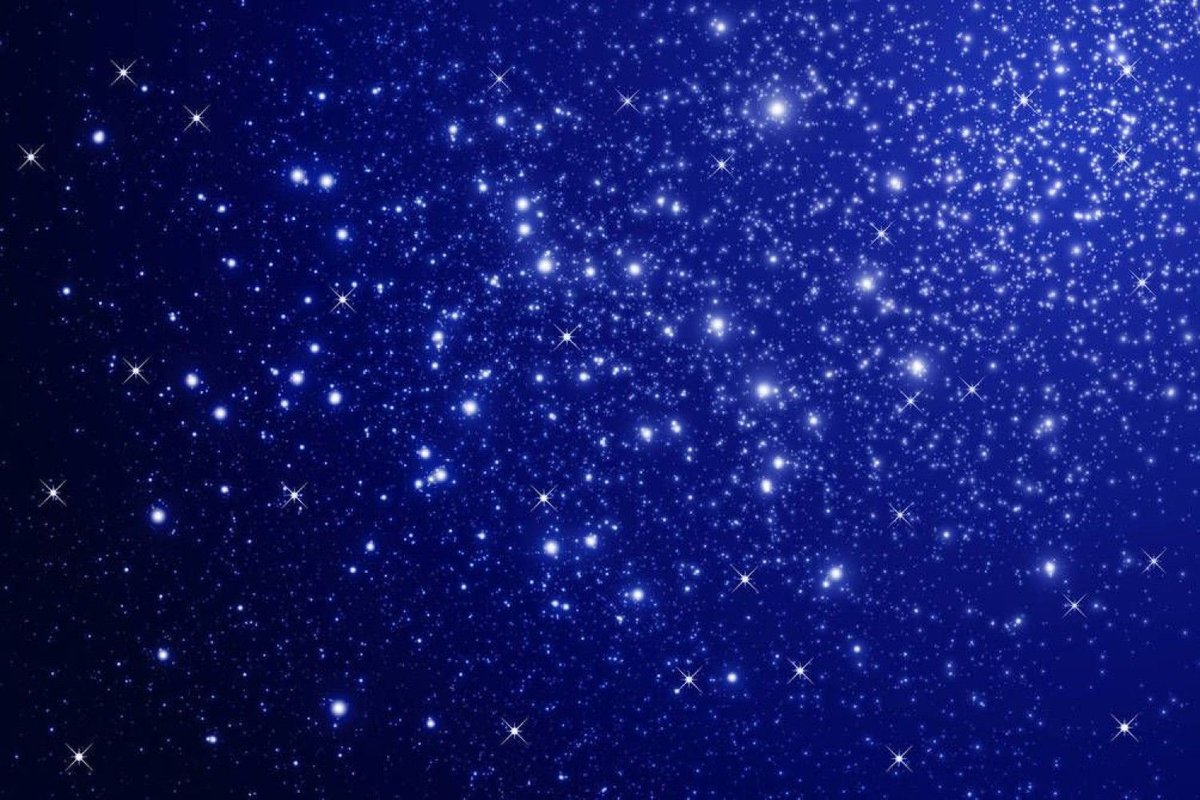 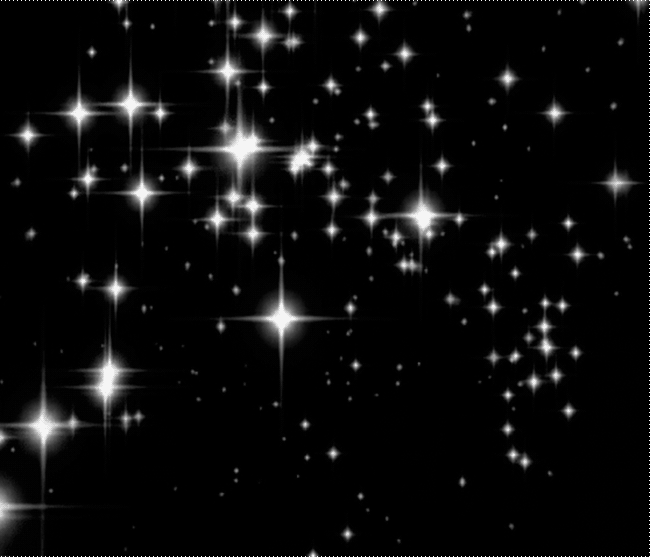 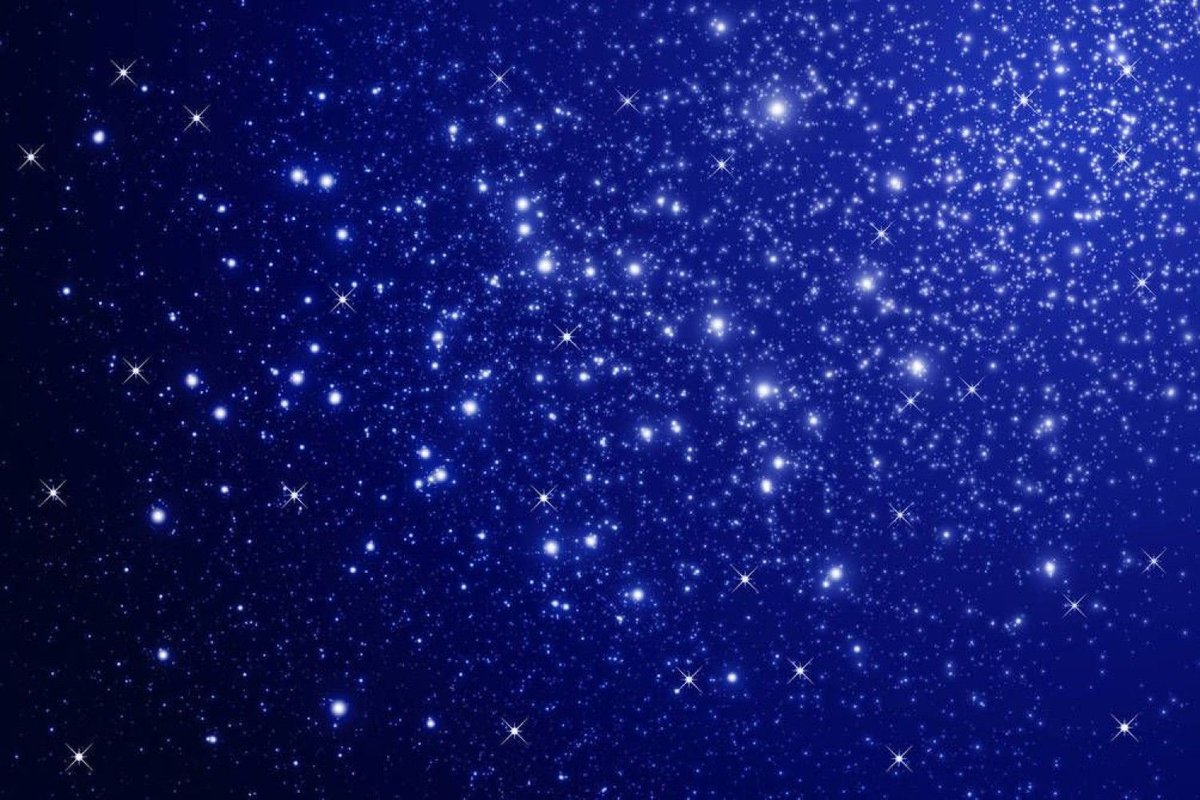 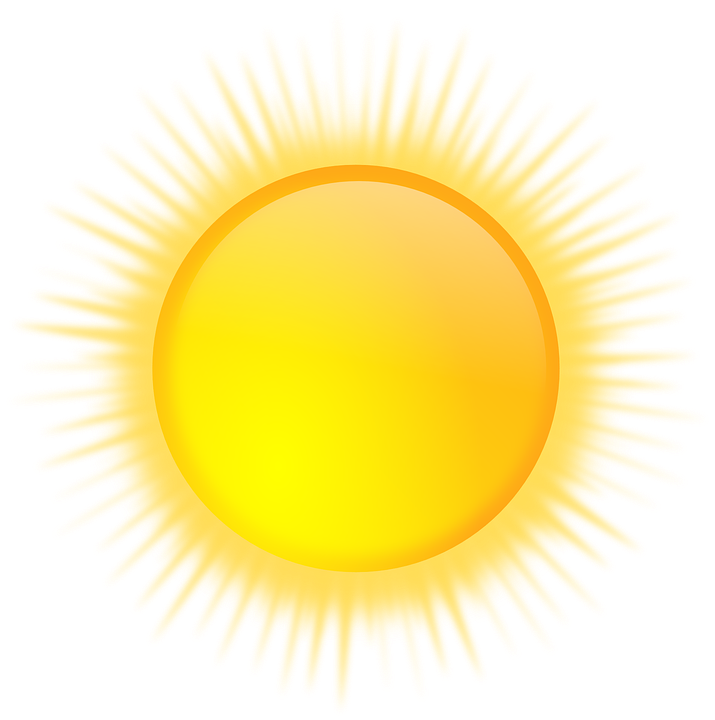 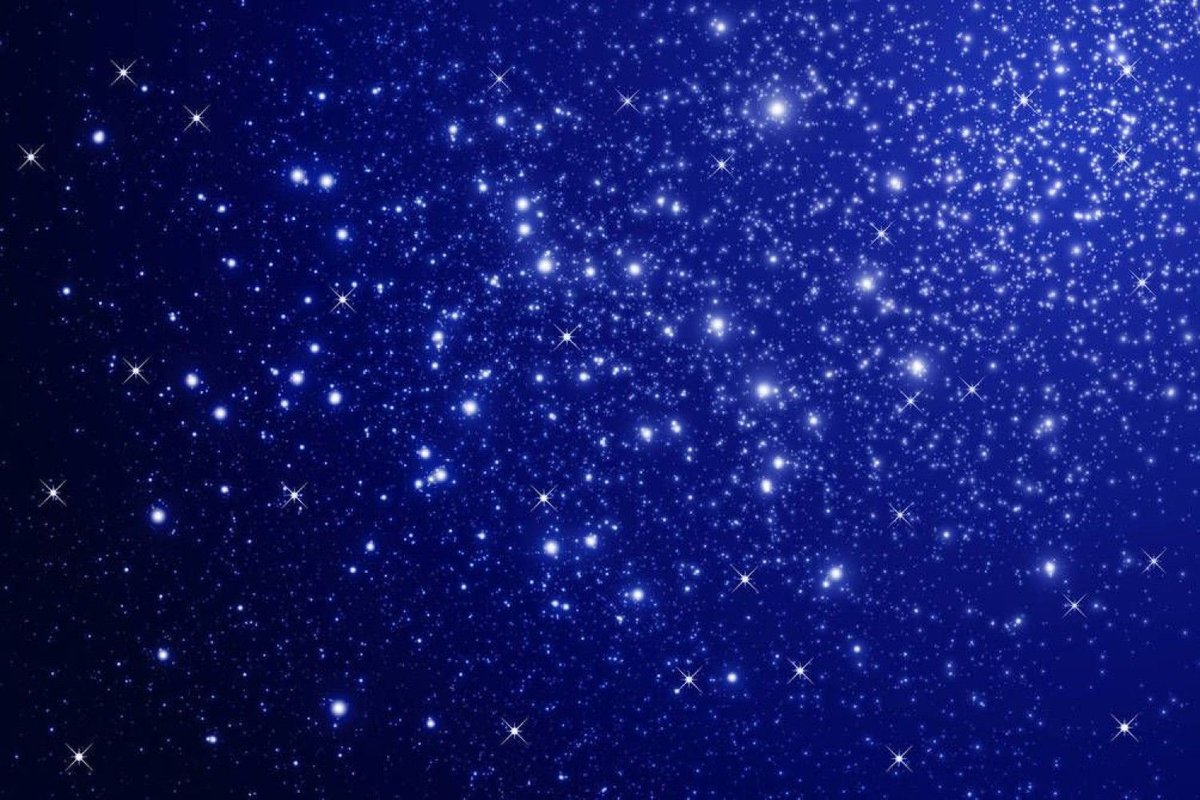 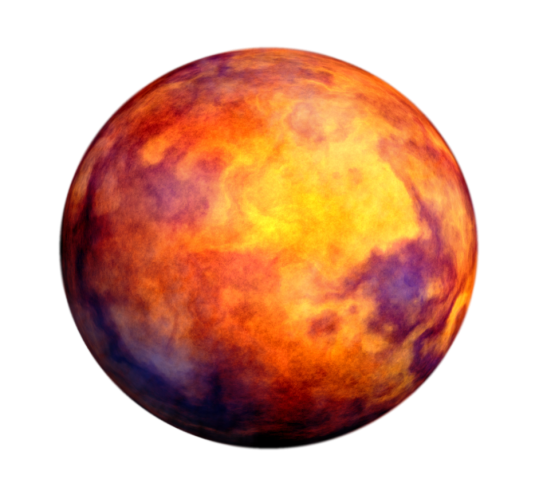 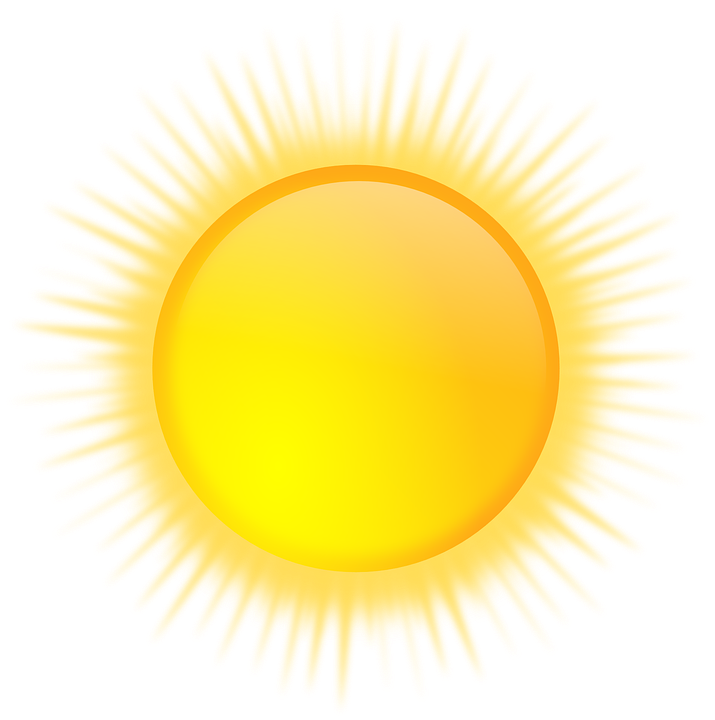 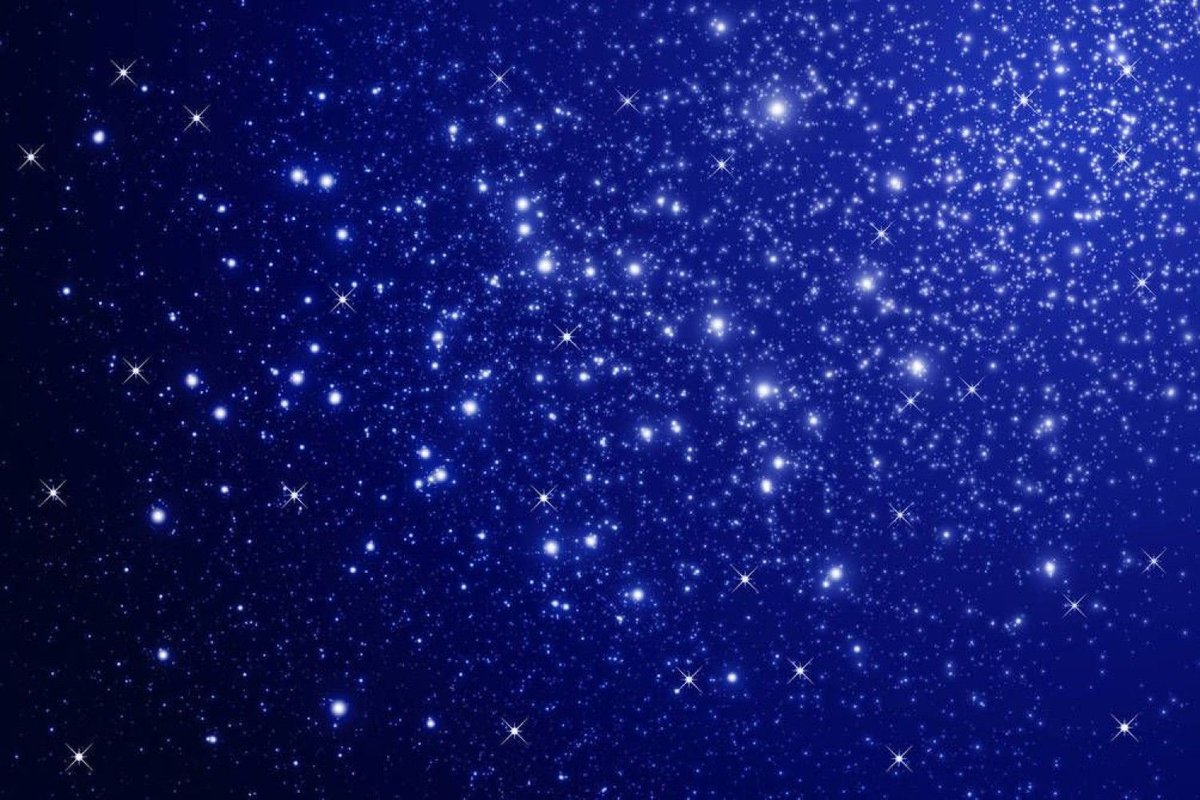 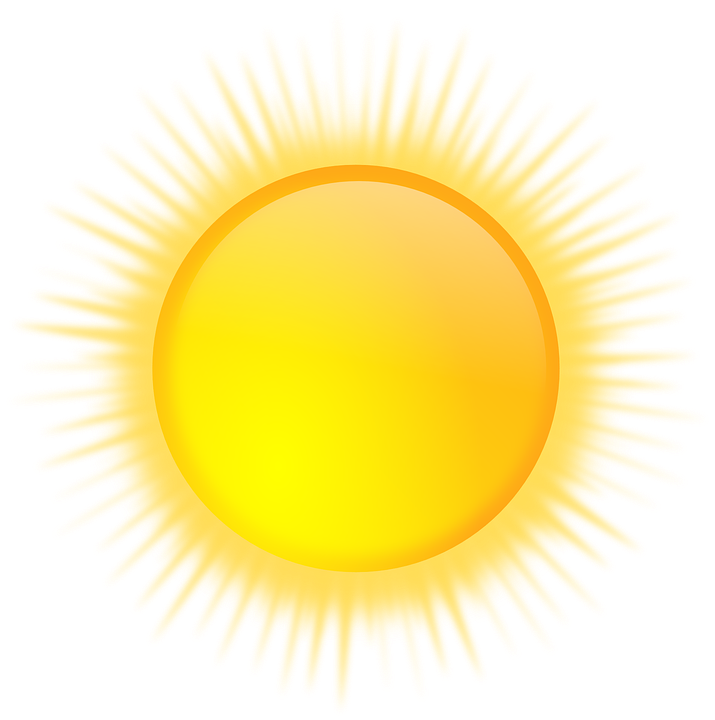 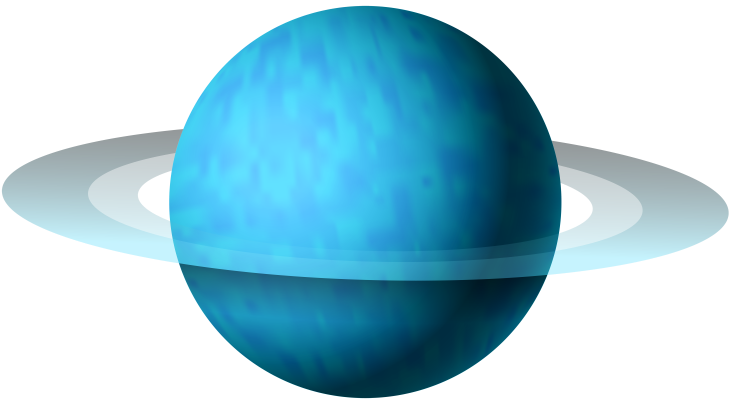 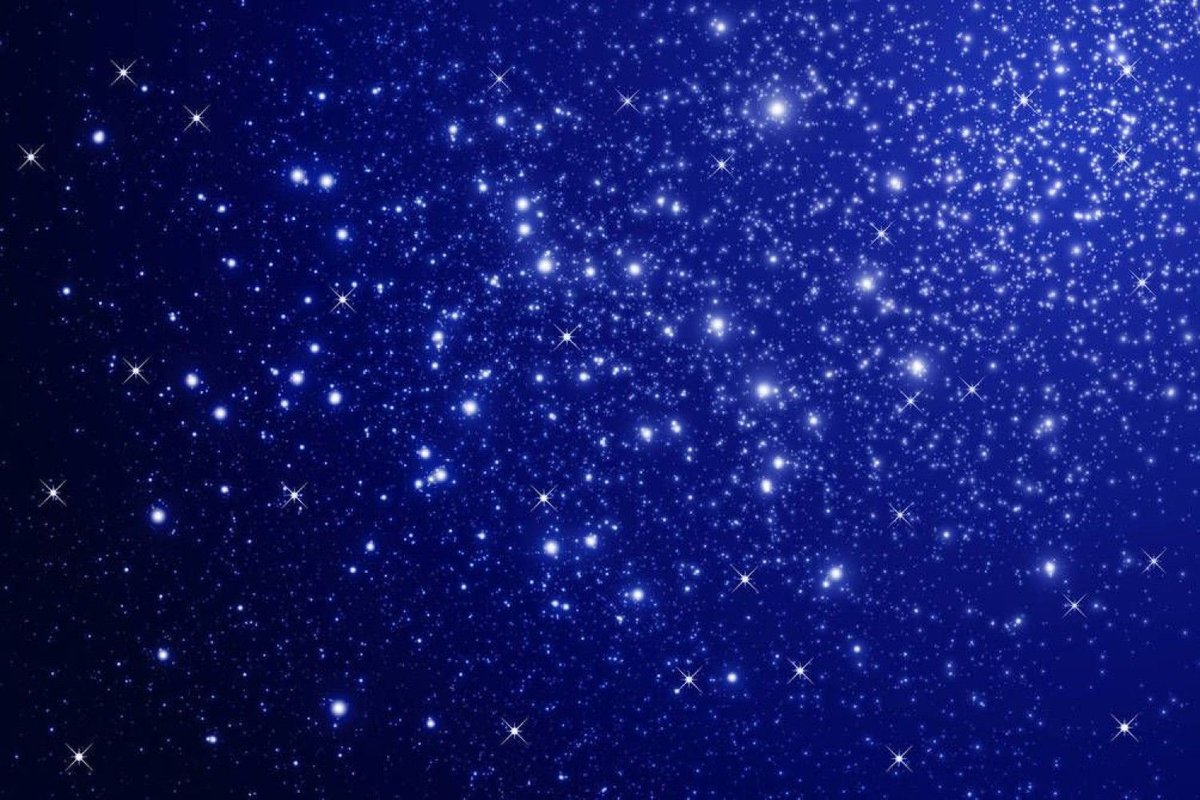 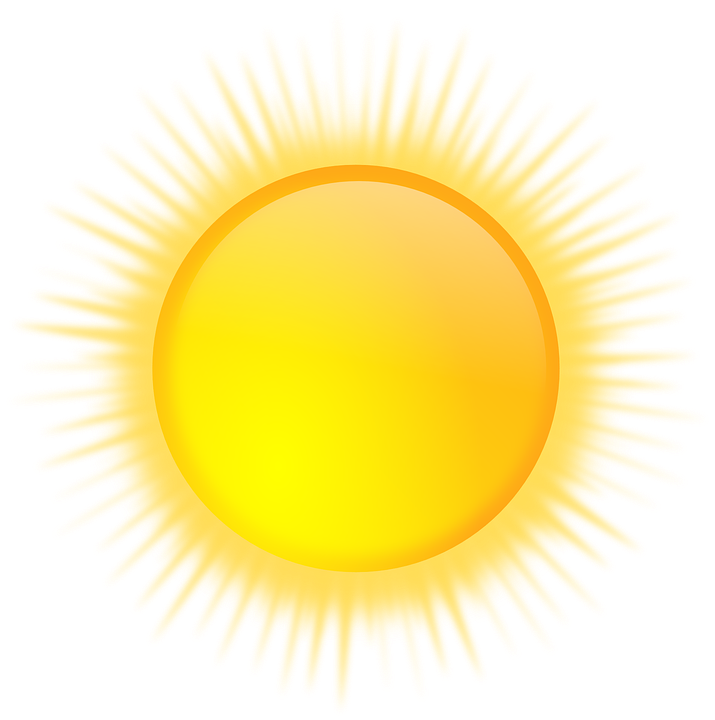 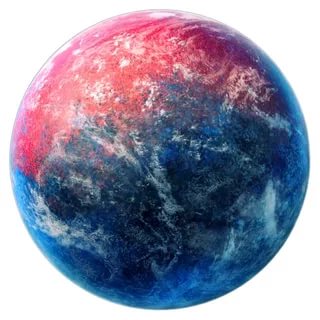 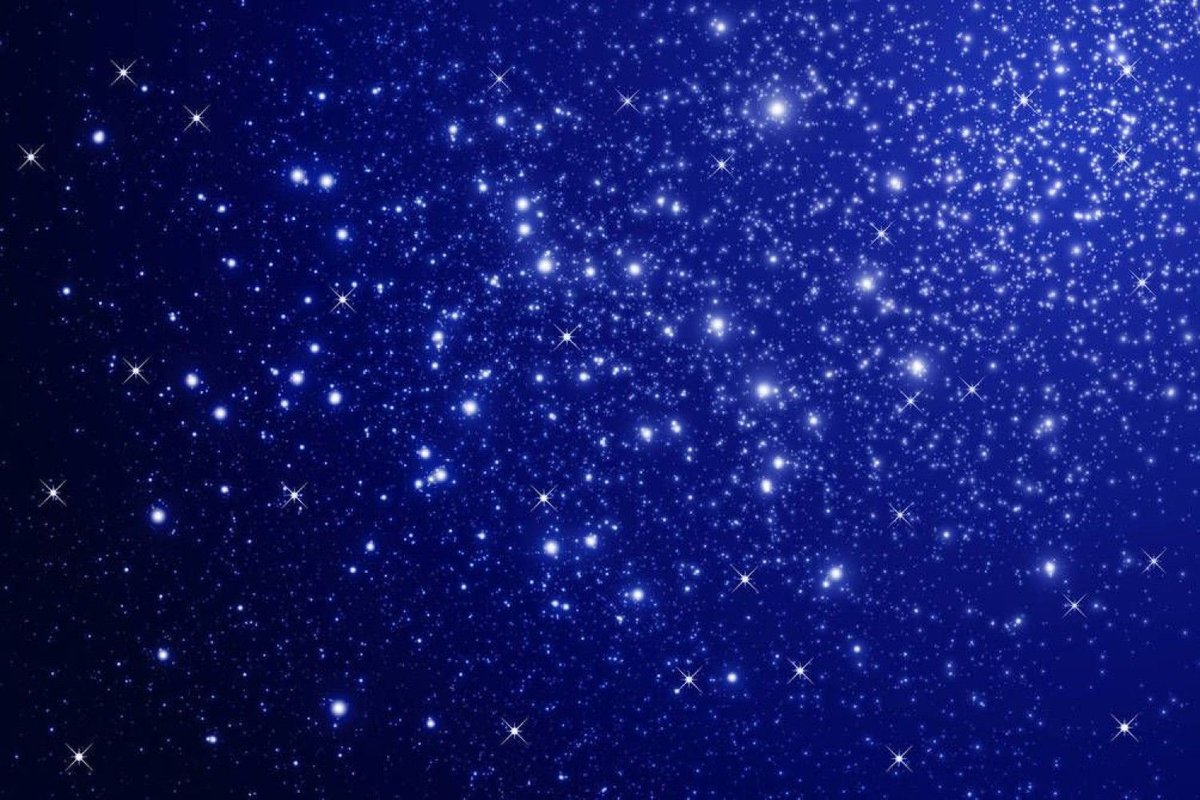 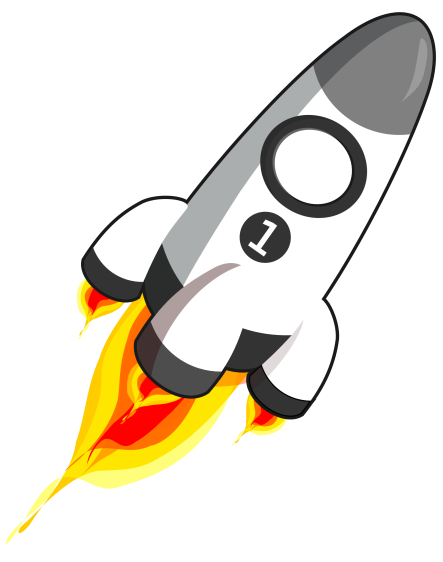 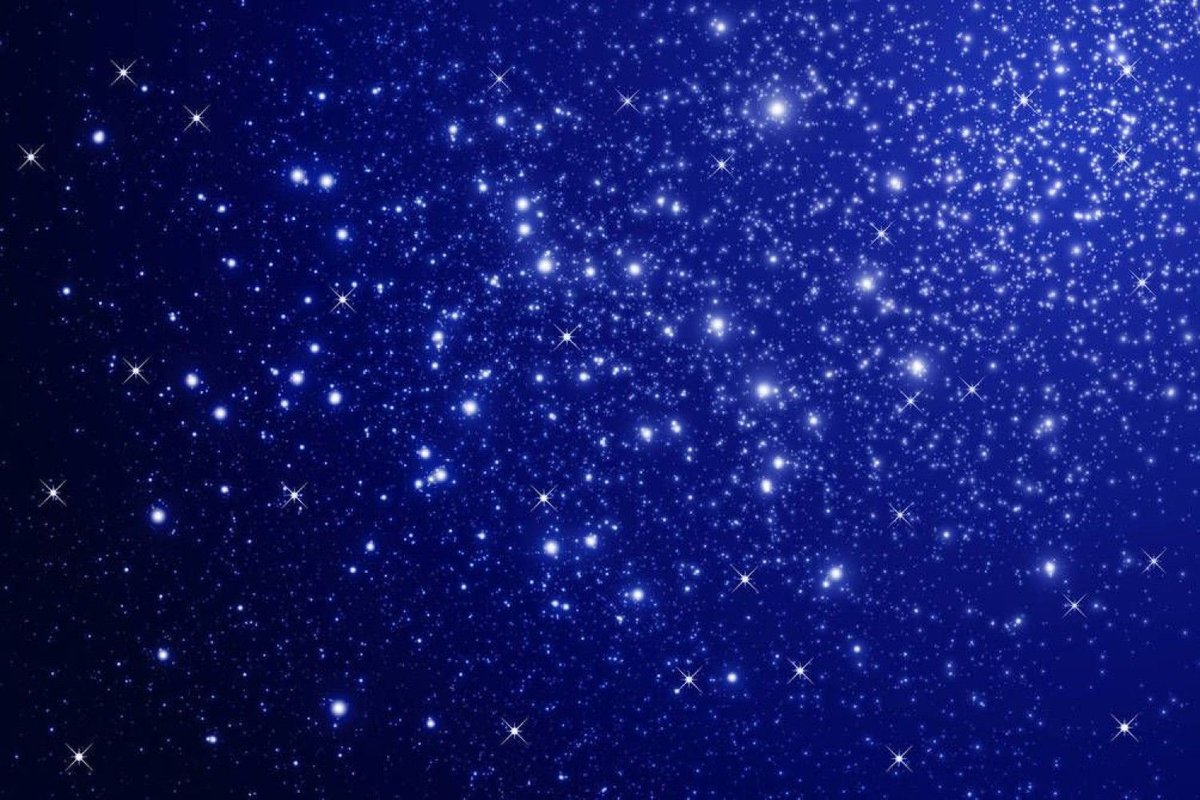 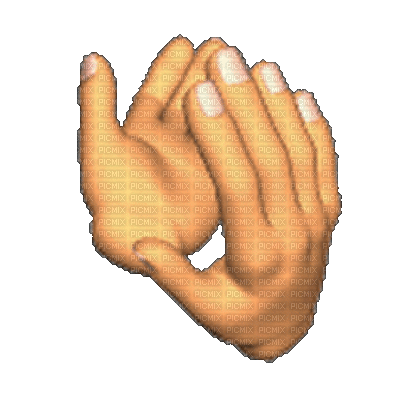